МБДОУ «Чусовитинский детский сад №23 «Колокольчик»


Анаграммы как средство формирования познавательных процессов у детей  6-7 лет дошкольного возраста






Составитель: Клюева Яна Евгеньевна воспитатель 
высшей категории
История возникновения анаграмм. 

Игра в АНАГРАММЫ очень древняя. 

Получать новые слова из какого-нибудь слова перестановкой в нём букв довольно увлекательное занятие.

Авторство этой игры приписывается древнегреческому   философу и грамматику ЛИКОФРОНУ, жившему в 
3 веке до н.э.
Применение анаграмм
 
Отдельные конкурсы

Индивидуальные турниры

Интеллектуальные бои
Использование анаграмм решает 
следующие задачи:

Развитие фонематического  анализа  и        синтеза слов, фонематических  представлений.

Расширение словарного запаса, обогащение активного словаря.

Развитие мышления, памяти, слухового и зрительного внимания.

Расширение «поля зрения» ребенка.

5.    Воспитание интереса к чтению.
Решение этих задач поможет предупреждению ошибок чтения и письма на уровне слова и предложения, чаще всего встречающихся у учащихся начальных классов общеобразовательных школ. 

     Система упражнений и приемов коррекции процесса фонемообразования, нормализует процесс чтения и повышает его скорость у детей с речевой патологией.
Прежде чем приступить к работе с анаграммами, детям необходима предварительная работа в такой последовательности: 

1. Дать понятие «звук, буква,слово, предложение»  
2. Учить детей дифференцировать слова, обозначающие разные части речи.
3. Подбирать слова к определённому смысловому ряду, учитывая:
 - опорные признаки
Например: полосатый, крупный, сочный (арбуз), 
                    серый, колючий, маленький (ёж);
- обобщающие понятия
 «Какое слово лишнее и почему?» (понедельник, вечер, вторник, среда) 
 «Добавить нужное слово» (трамвай, автобус, троллейбус,…) 
 «Назови одним словом» (чашка, тарелка, ложка, вилка - …).
6. Составлять звуковые схемы слов. Обратное задание – к данным схемам подбирать слова. 

7. Подбирать к данному слову однокоренные слова и уметь находить лишнее слово, похожее по звуковому составу. 
Лес, лесной, леска, лесничий.

8. Составлять слова из заданных слогов. 
Например: ЧАШ – КА – ЧАШКА; КРА – ПИ – ВА – КРАПИВА; 

9. Составлять слова с использованием начальных звуков (букв) других слов. 
Например: локоть, улитка, кровать (лук).

10. Составлять слова по последнему звуку других слов:
Например: торт, колесо, мак (ток).
11. Читать слова в обратном порядке. 

12. Играть в игру «Звук потерялся».
Педагог произносит сочетания звуков, а вместо пропущенного звука стучит карандашом по столу. Дети отгадывают, какое слово задумано. 
СО. -  СОК, СОМ 
СТУ. – СТУК 
Б . К   - БОК, БЫК
К . М –  КОМ, КУМ 

13. Из букв данного слова составлять новые слова. 
Например: КОРАБЛЬ – кора, краб, бок, кобра…
 
14. Предложить игру «Слово рассыпалось» (составление из заданных букв слов.)
Например: Т, О, К - ТОК; С, Т, У, К – СТУК; К, О, Ш, К, А – КОШКА.  
Такая предварительная работа способствует 
развитию фонематического слуха.
Составляя анаграммы, мы классифицировали их по лексическим темам и адаптировали  для детей  старшего и подготовительного возраста. 

Упражнения предлагаются в соответствии с основными принципами дидактики,   имеют коррекционную и развивающую направленность. 

Появляется возможность их практического использования на занятиях по обучению грамоте и развитию речи.
ДИДАКТИЧЕСКАЯ ИГРА       
         «Собери слово»
Цель: развивать умение составлять из букв слова.
Задание: собери буквы в правильном порядке, составь слово.
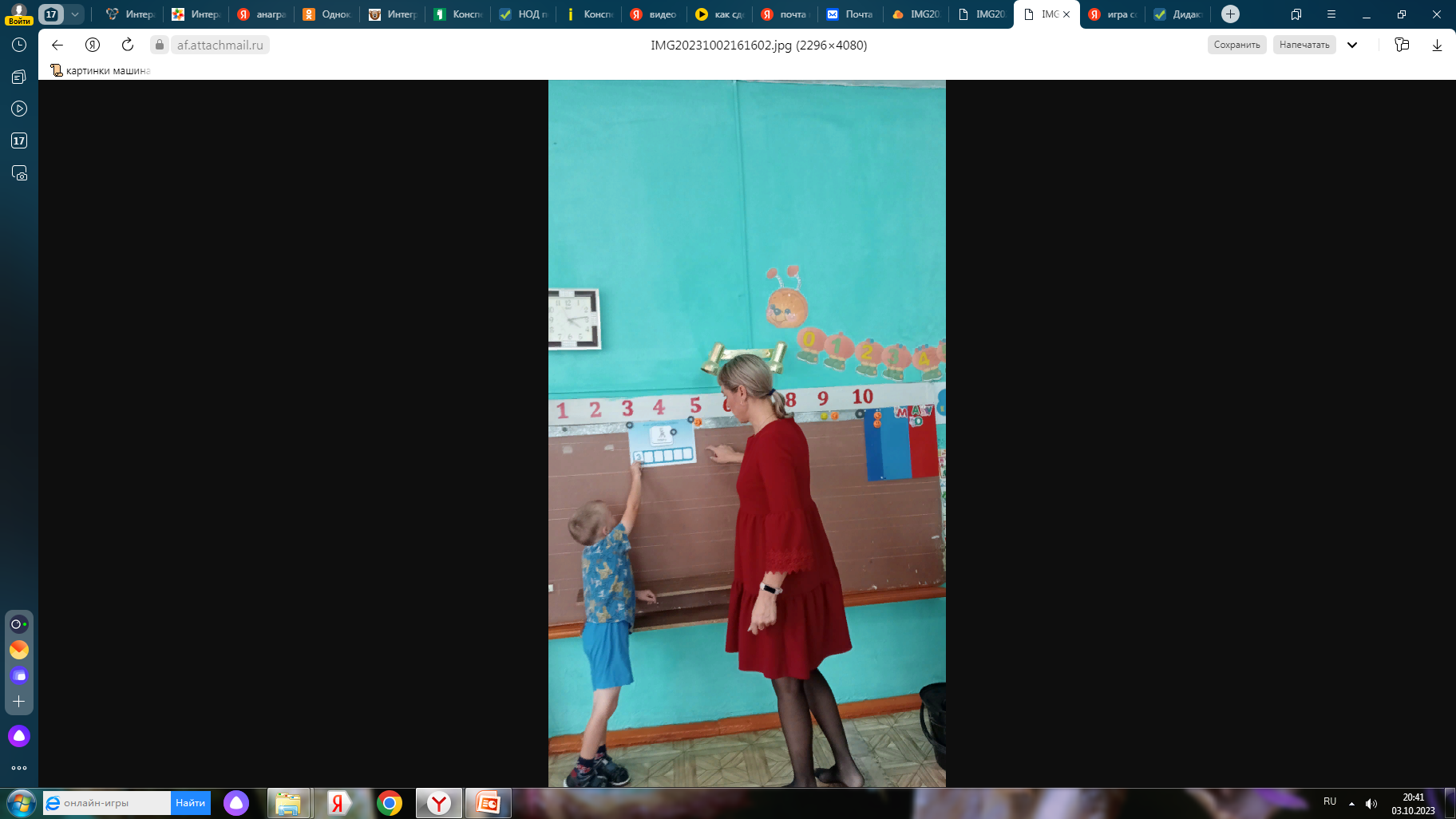 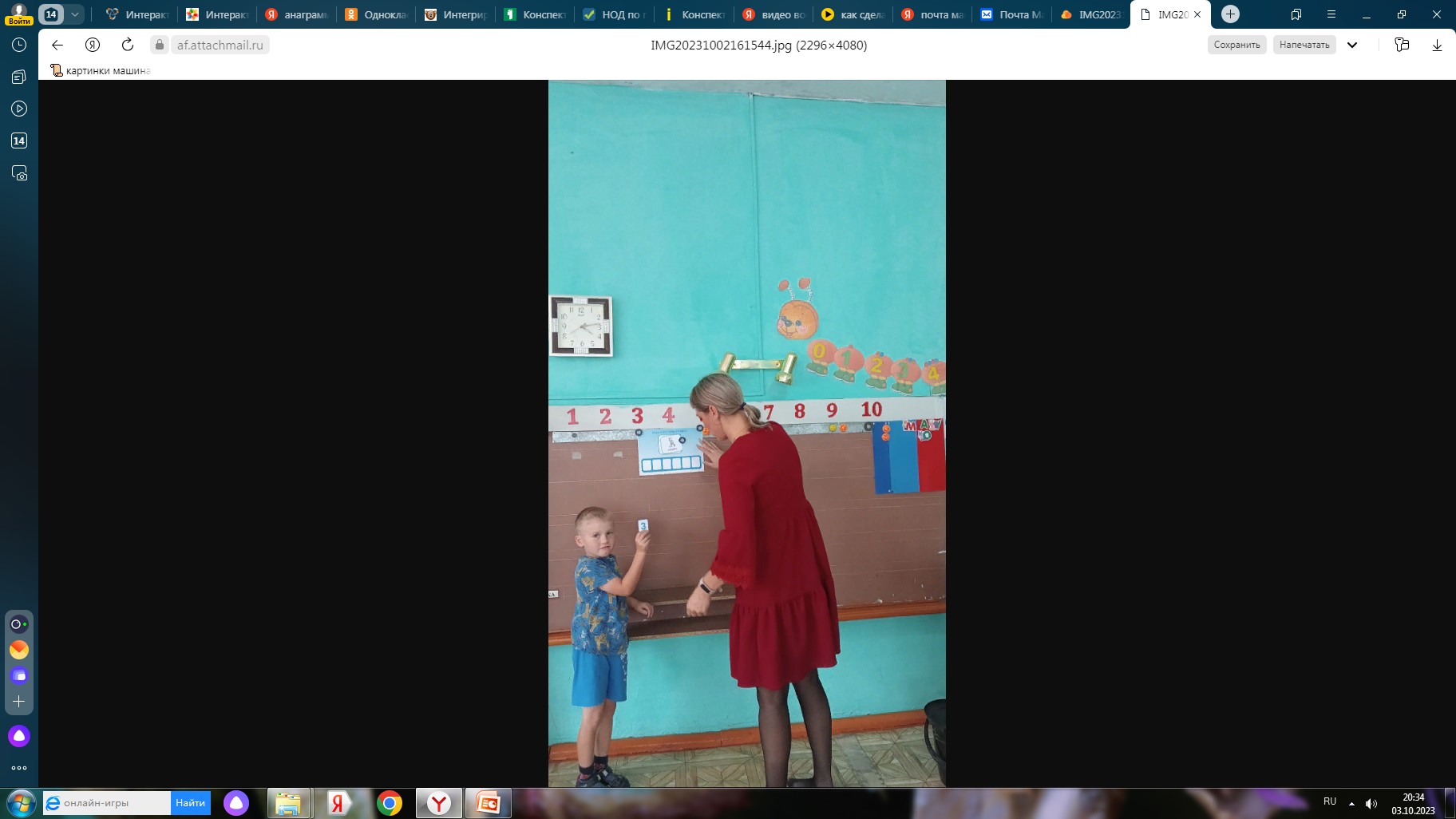 Дидактическая игра «Разрезные картинки» 
Цели:
1.учить собирать целое из частей;
2.развивать мышление детей;
3. систематизировать знания. Задание: собери полоски  в правильном порядке, составь слово
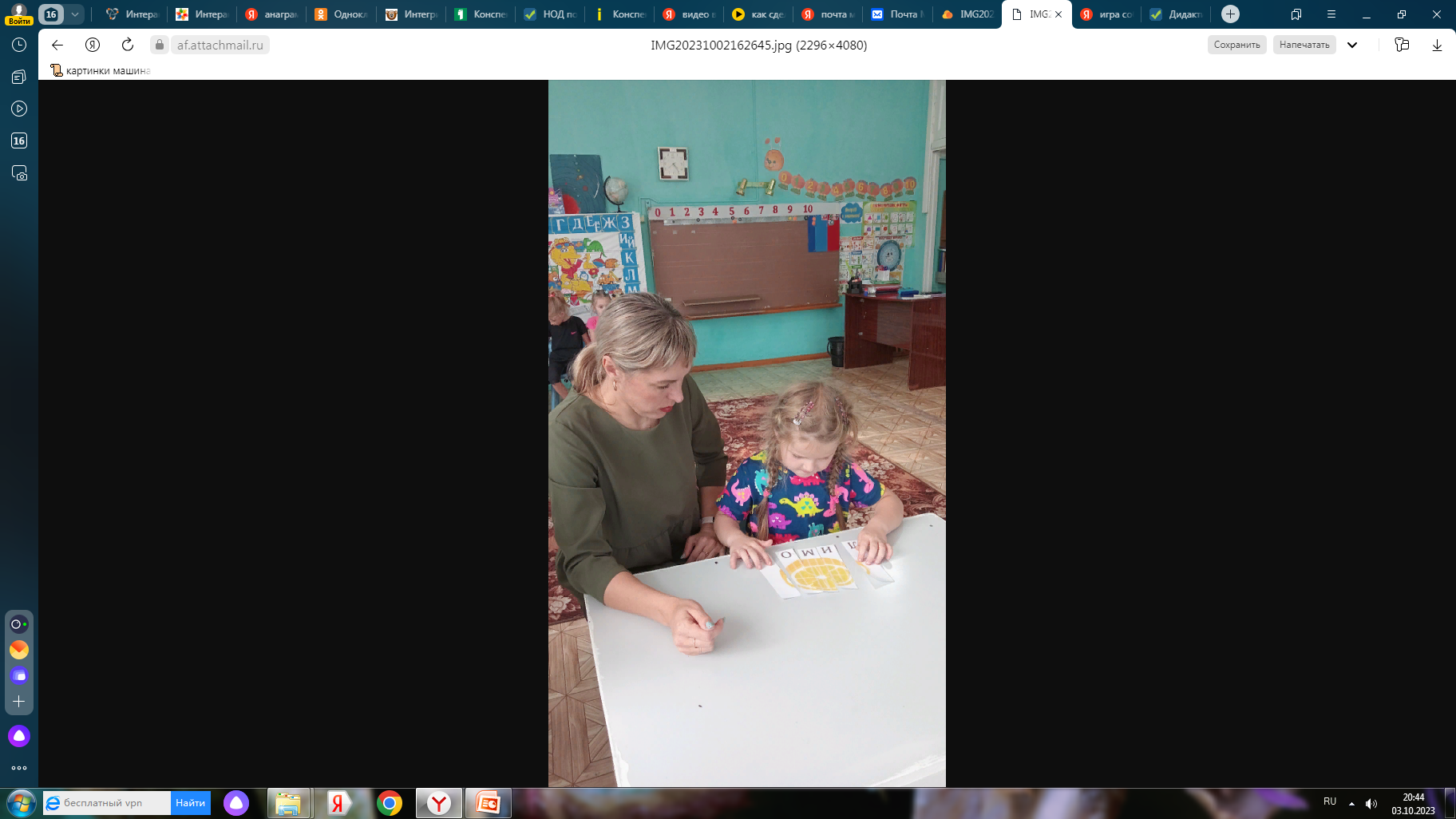 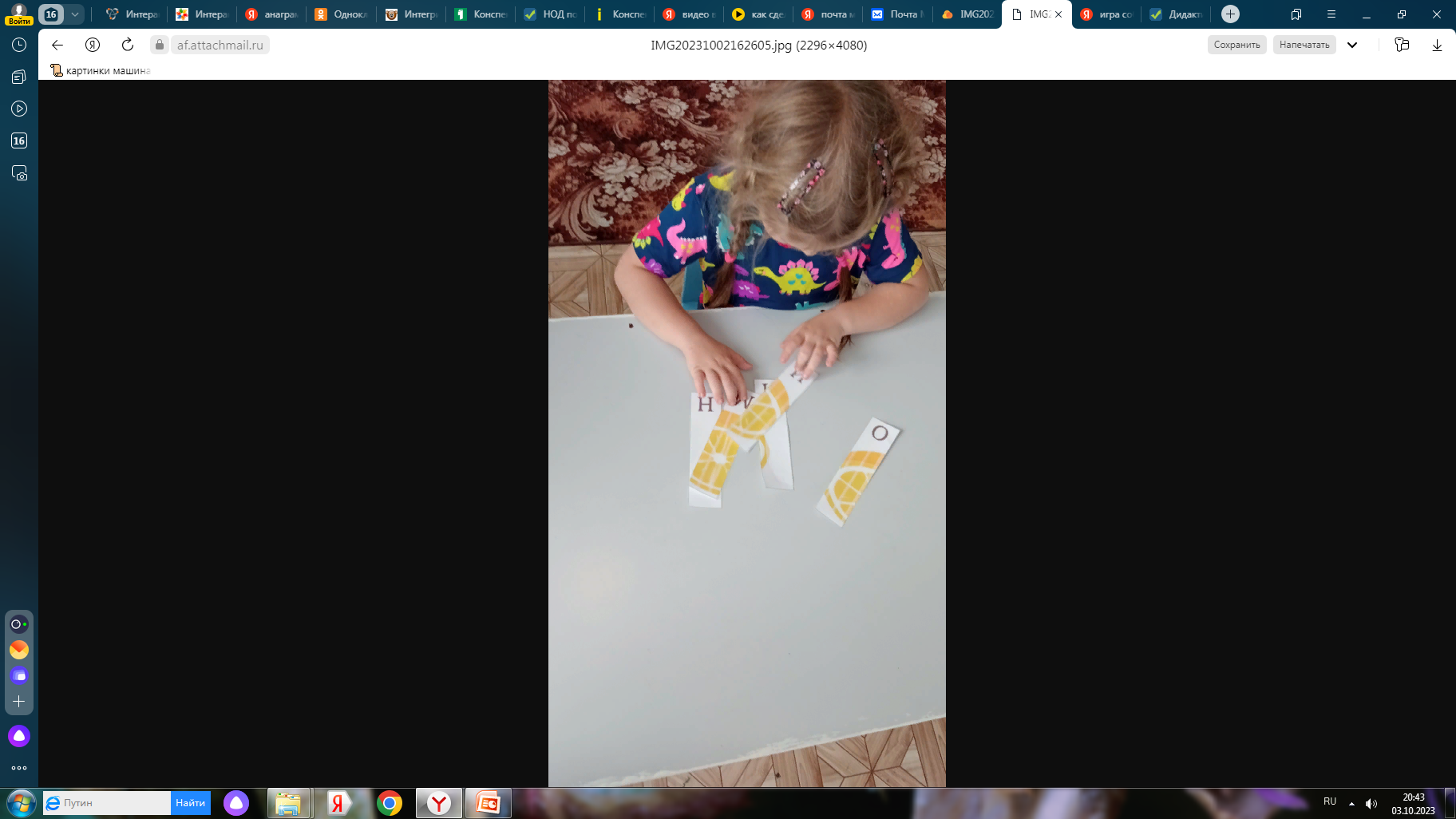 Игра «Путаница»
Цель: Напечатай букву в клеточку, проследив линию
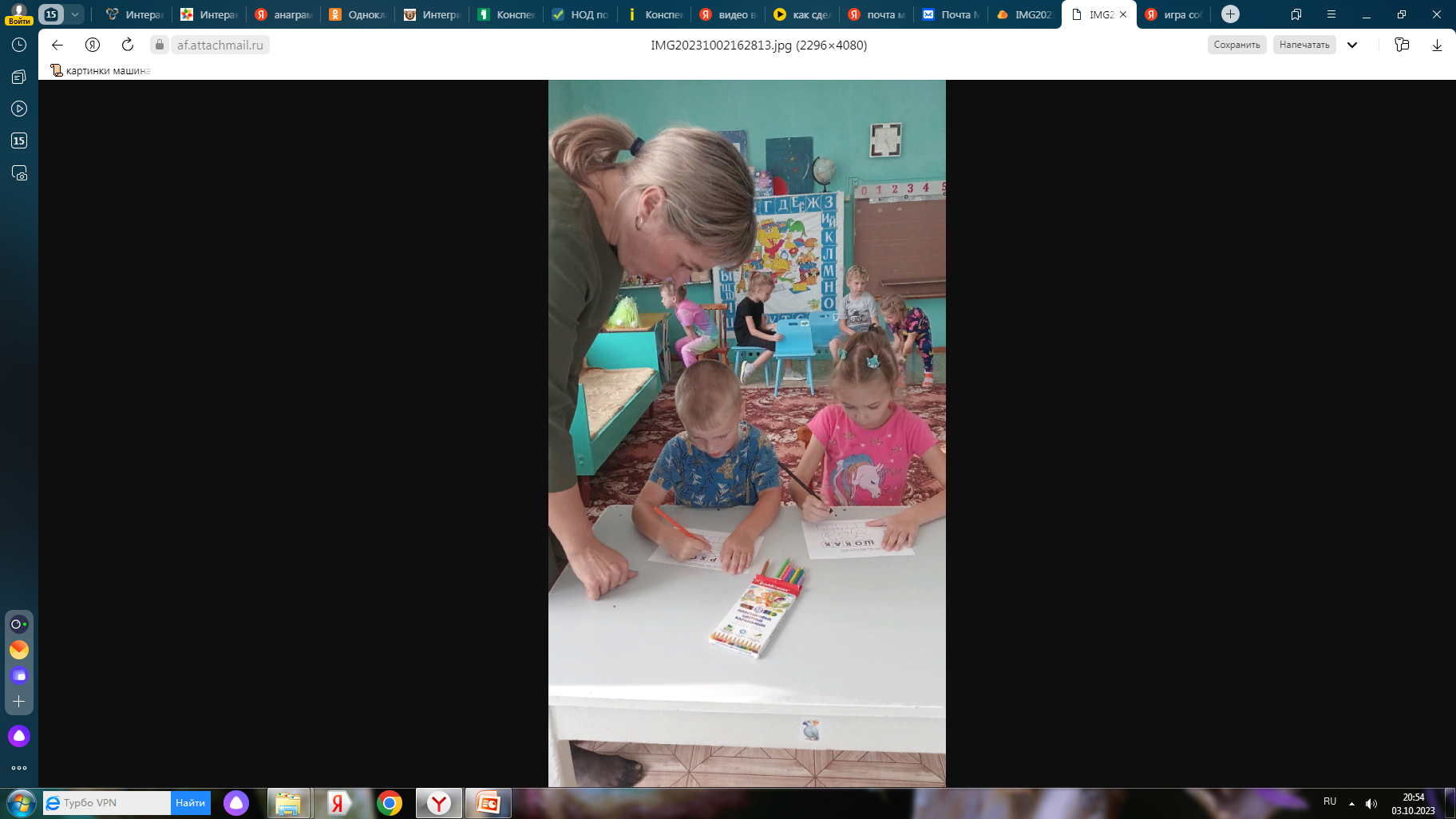 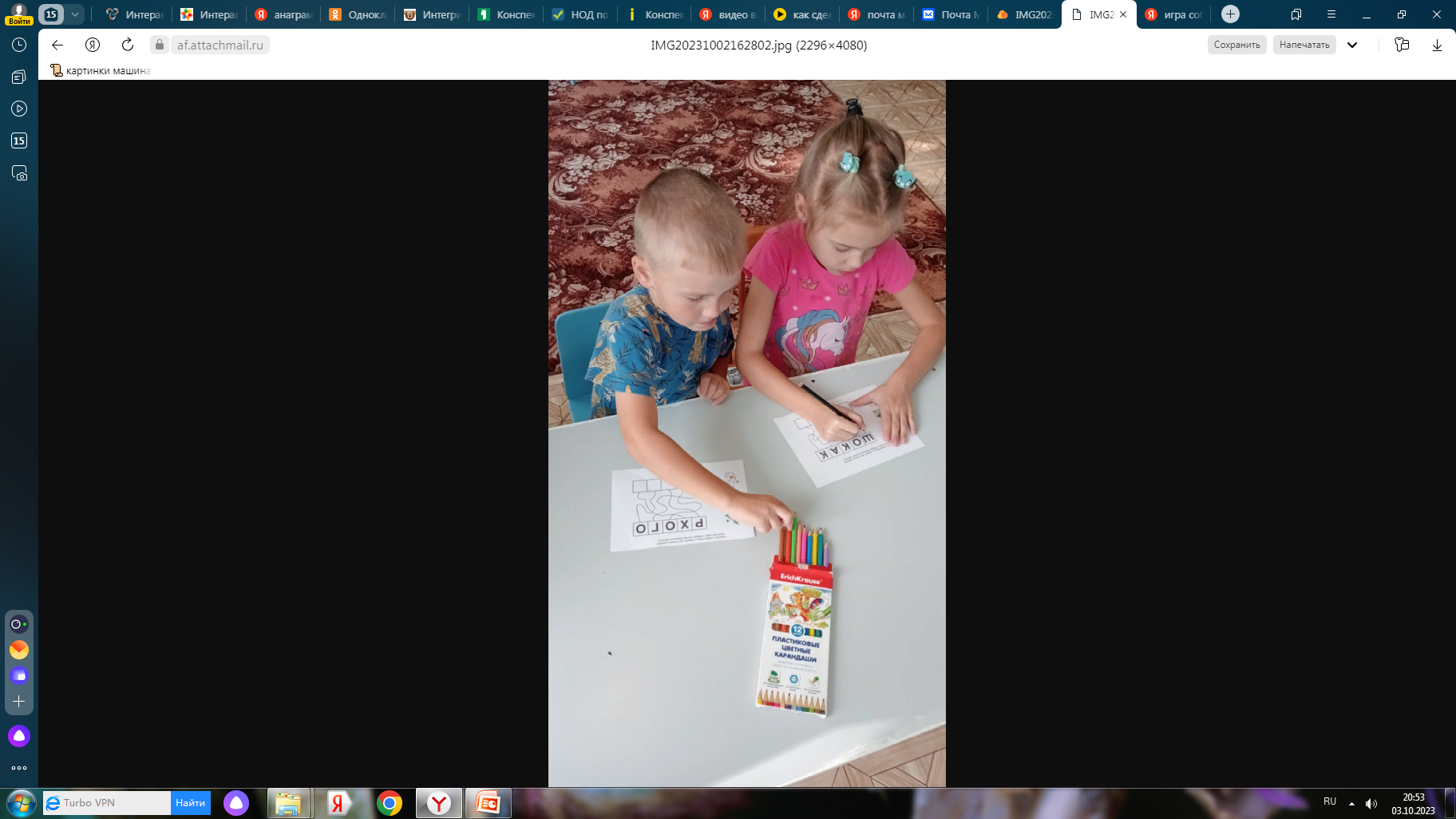 Пазл  «Буквы и звуки»
Цель : собрать правильно картинку.
Игра поможет ребенку выучить буквы и звуки, называть слова .
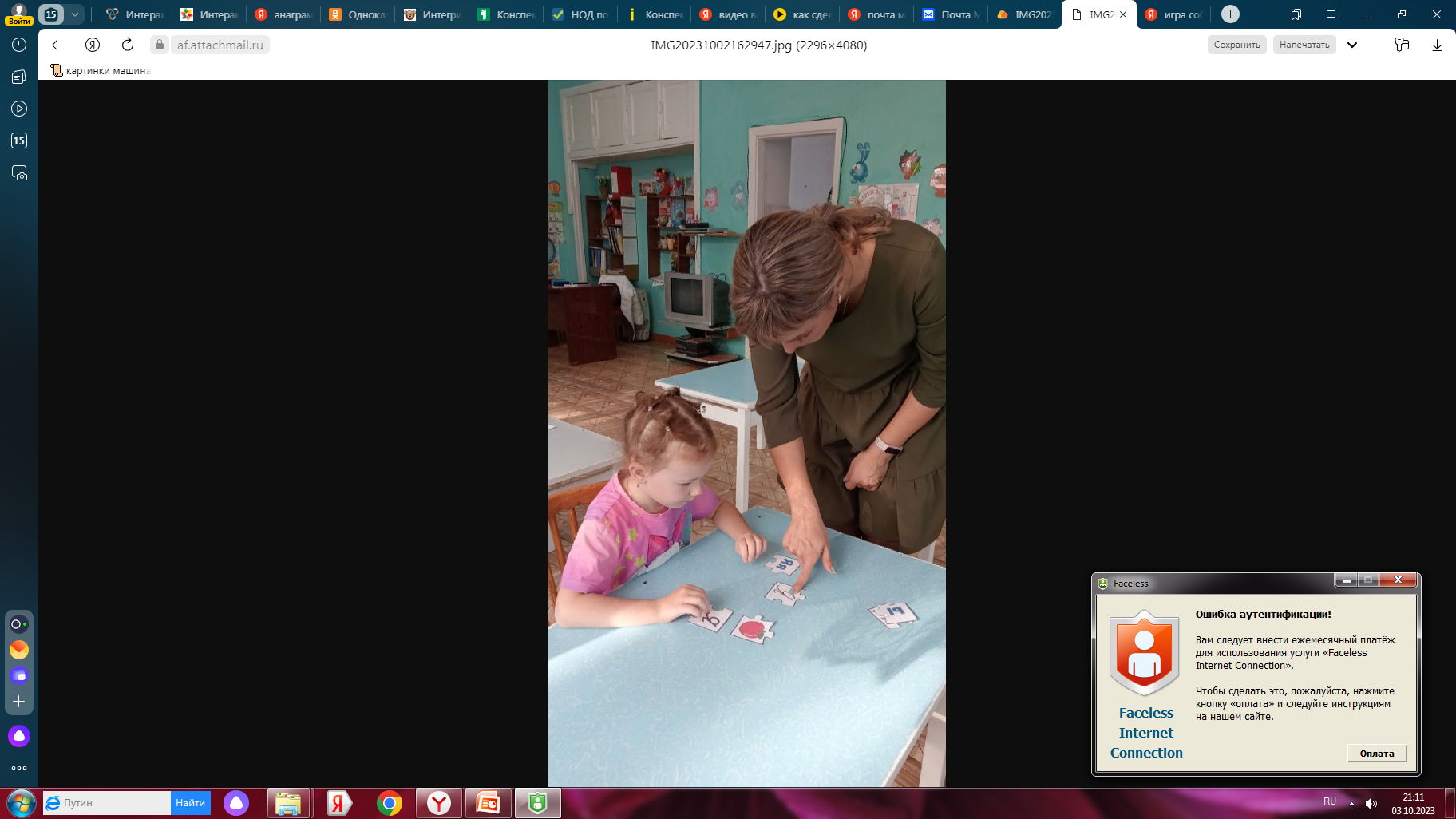 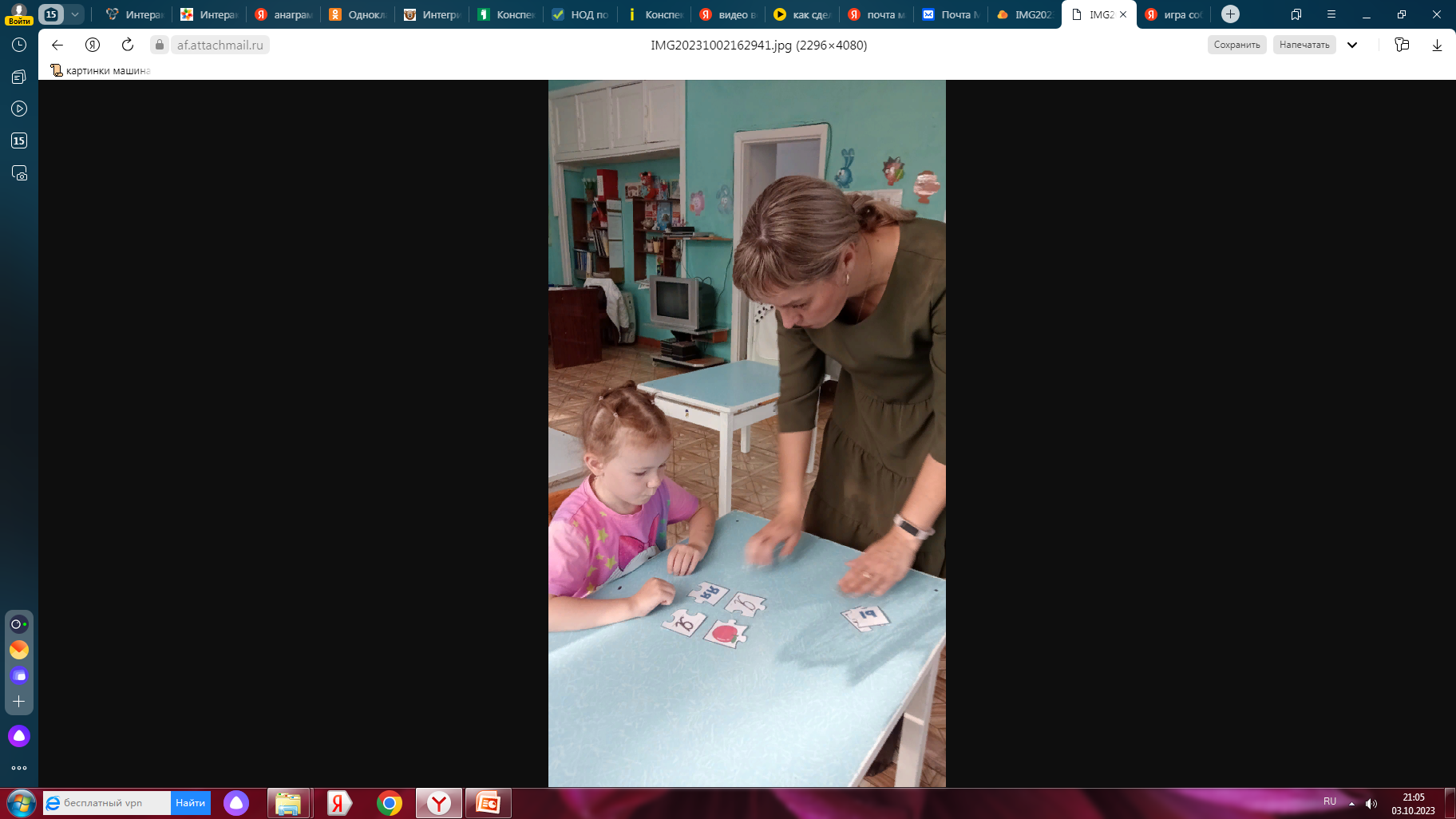 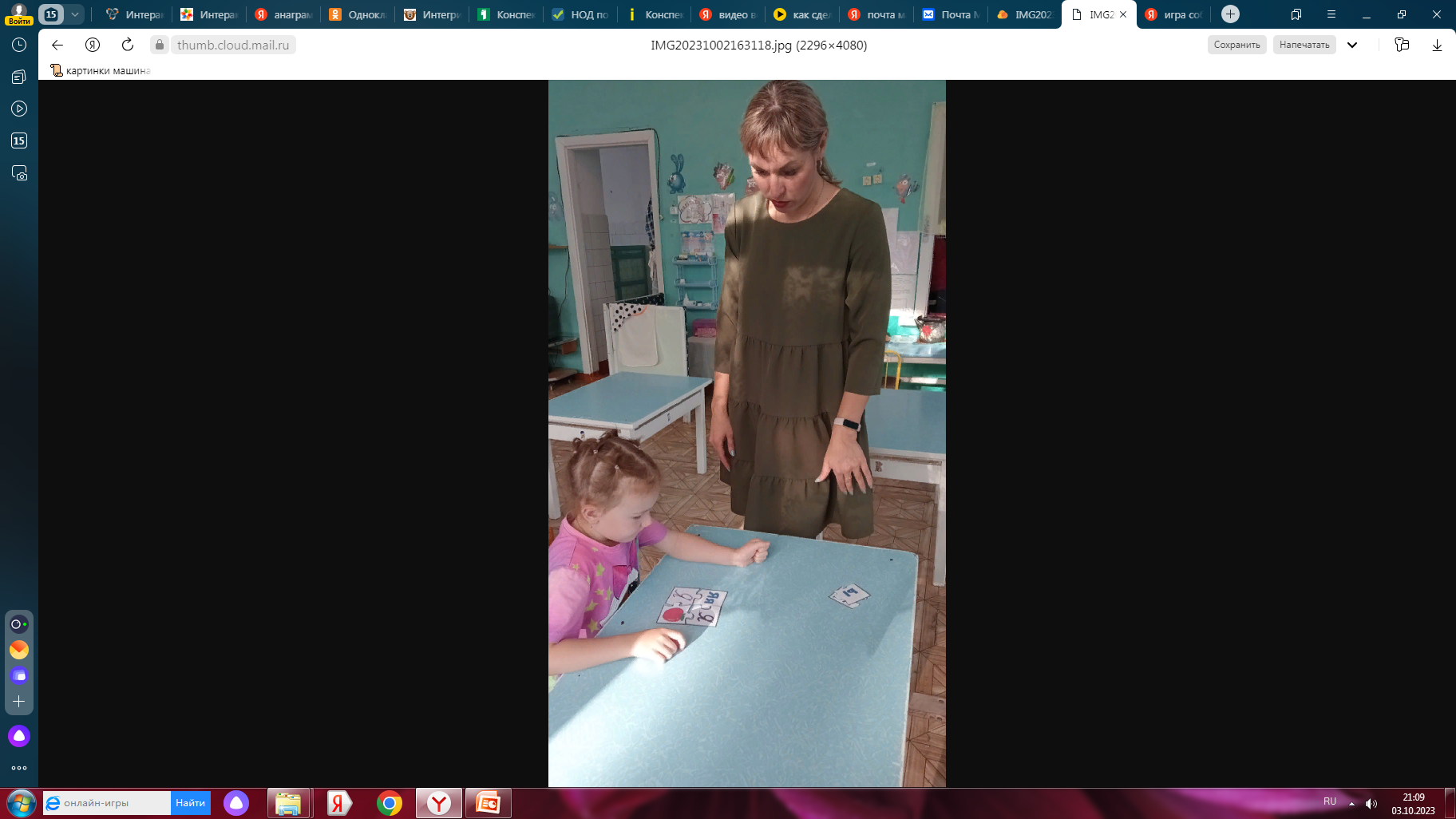 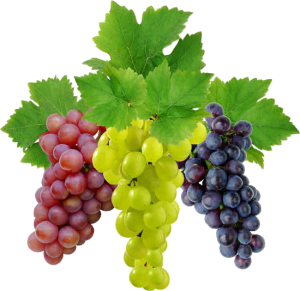 дон + грива =
Виноград
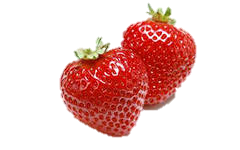 бука + клин =
Клубника
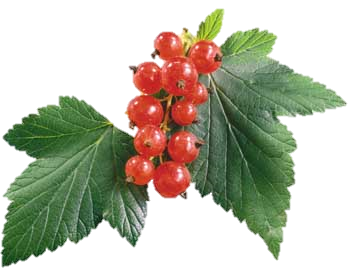 Смородина
минор + сода =
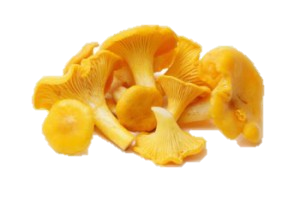 Лисичка
Лик+ и + 
час =
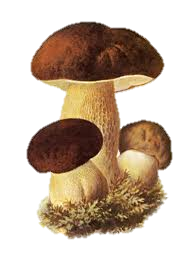 Вор + и +
 бок =
Боровик
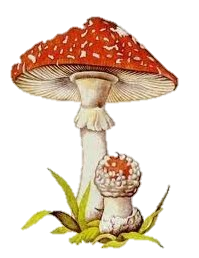 Мухомор
хор + ом + 
ум =
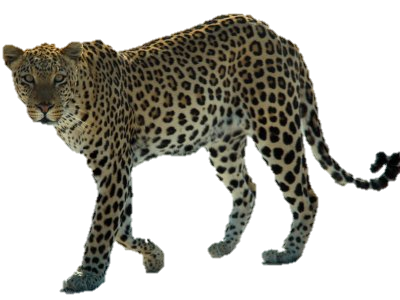 Леопард
Дар + поле =
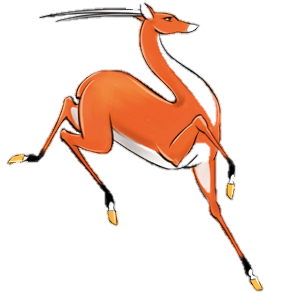 Нота + липа =
Антилопа
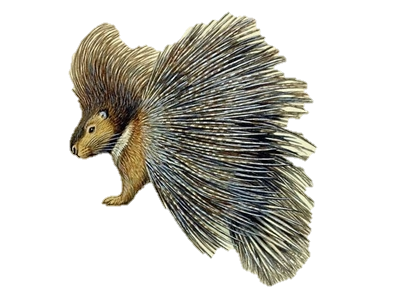 Дикобраз
зоб + и + кадр =
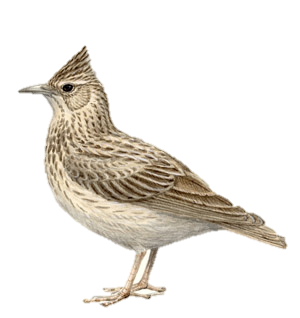 Жаворонок
корова + нож =
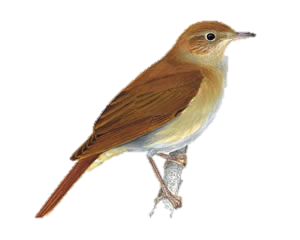 село + вой =
Соловей
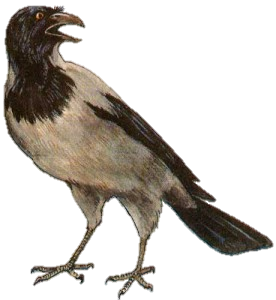 Ворона
она + вор =
Используя анаграммы в нашей работе, мы использовали разные методы и приемы для  положительной динамики в развитии познавательных процессов у дошкольников .
Данный опыт может быть использован в работе педагогами (логопедами, воспитателями, учителями начальных школ), а также родителями.